الثانية – الفصل الرابع
مخارج الحروفالمخارج (2): مخرج اللسان
د. هاله رجب
مراجعةRecall
2022-03-04
2
مقدمة مخارج الحروفThe introduction of the Makharij
أقسام المخارج Divisions of Makharij
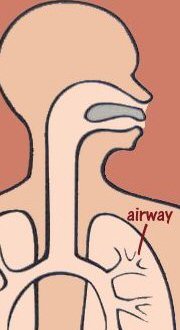 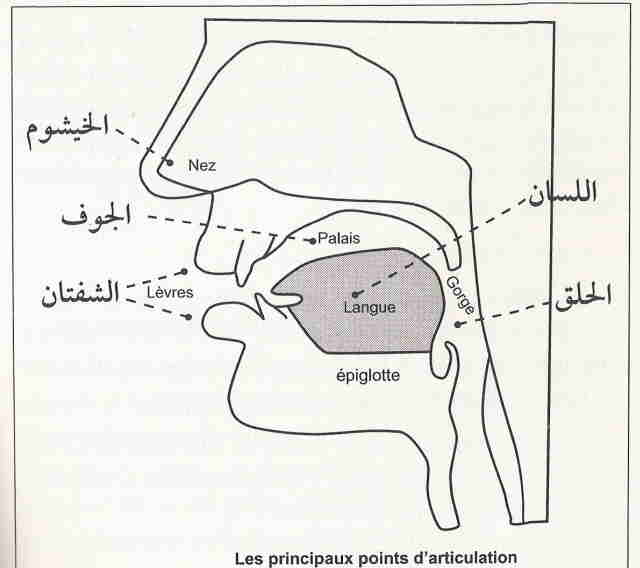 الخيشوم      The Nose
اللسان      The Tongue
الجوف        Al Jawf
الحلق       The Throat
الشفتان      The Lips
أولاً: الجوف
First: Al Jawf
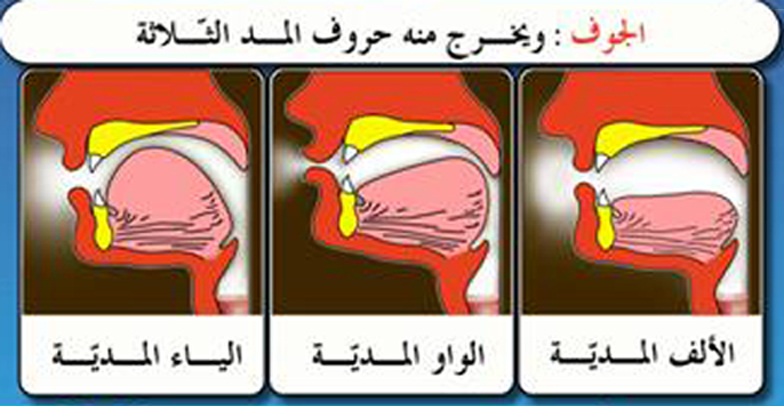 فألف الجوف وأختاها ... وهي     
     حروف مد للهواء تنتهي
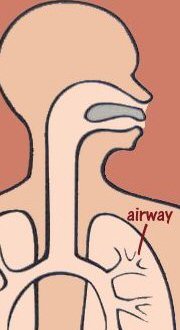 Ya’a
Waw
Alef
ثانياً: الحلق
Second: Al Halq (Throat)
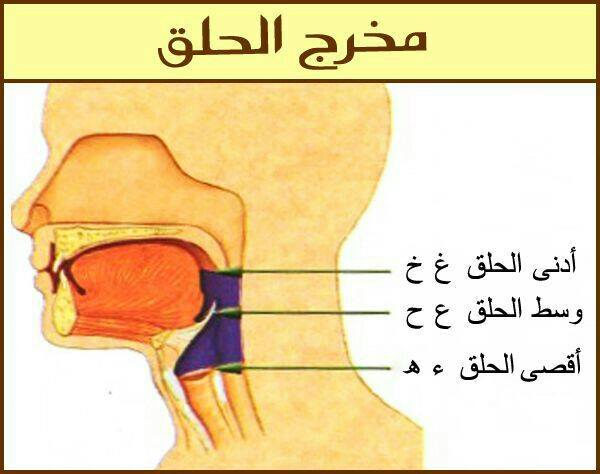 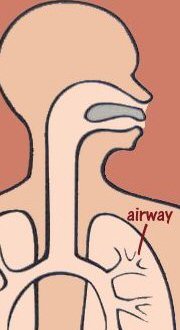 ثالثًا:

اللسان

Third:
Al Lisan (the tongue)
ثالثًا: اللسان
Third: Al Lisan (The Tongue)
عشرة مخارج خاصة
يخرج منها ثمانية عشرة حرف
Ten particular makharij
from which Eighteen letters are produced

1. أقصى اللسان  The deepest part:   ق - ك
2. وسط اللسان  The middle part:   ج - ش - ي
3. طرف اللسان  The closest part: 
ت - ط - د  /  ث - ظ - ذ  /  ز - ص - س /  ل - ن - ر
3. حافة اللسان  The side part:   ض
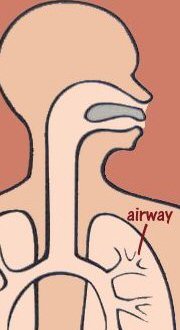 ثالثًا: اللسان
Third: Al Lisan (The Tongue)
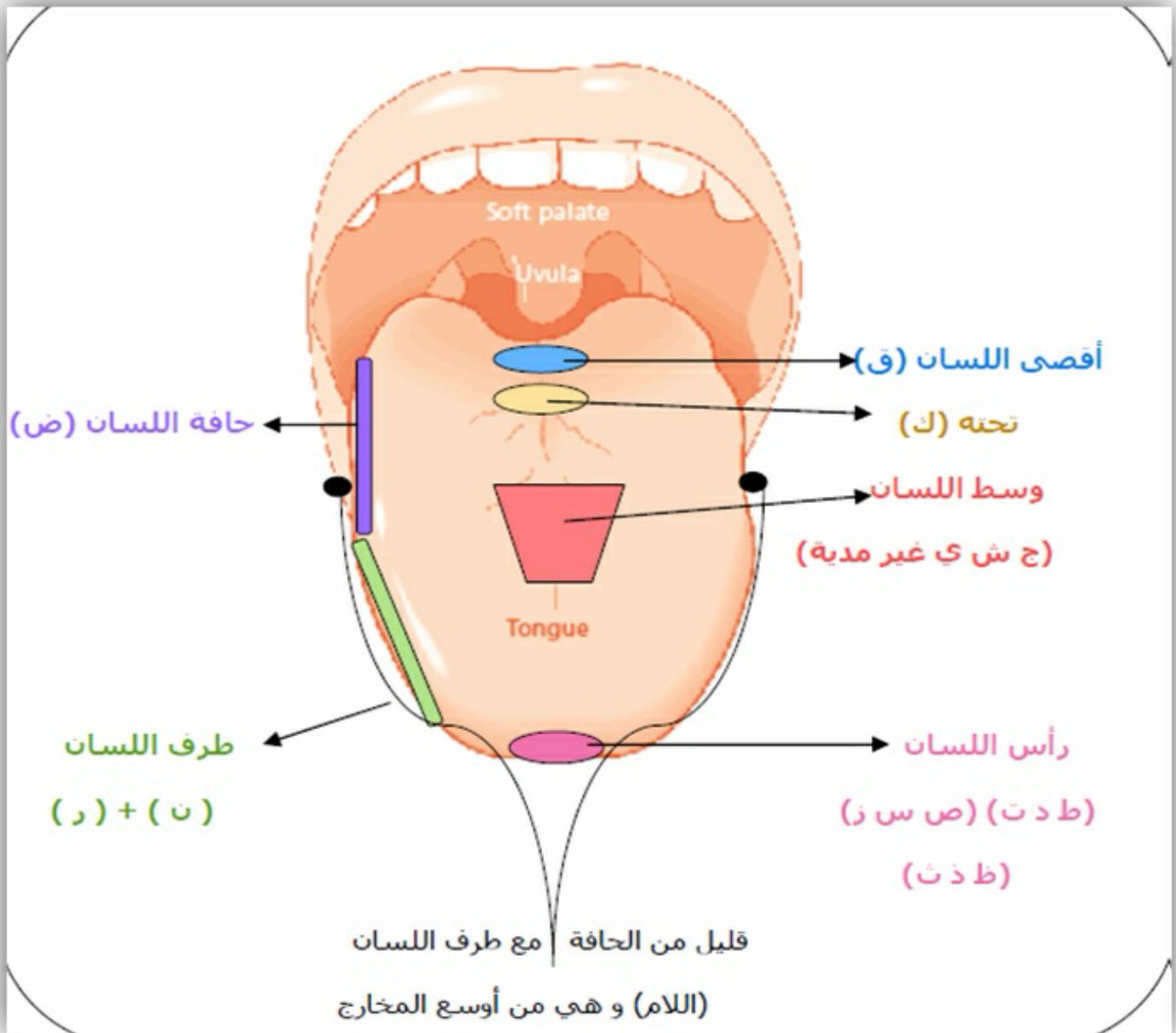 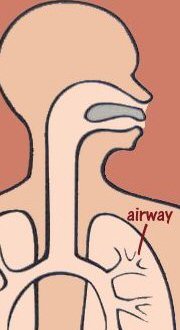 The end of the tongue
قUnder the
The side of the tongue
The middle of the tongue
Tip of the tongue
Tip of the tongue
Side of the tip of the tongue
أدنى حافة اللسان
(ل)
Figure 1.2
ثالثًا: اللسان
Third: Al Lisan (The Tongue)
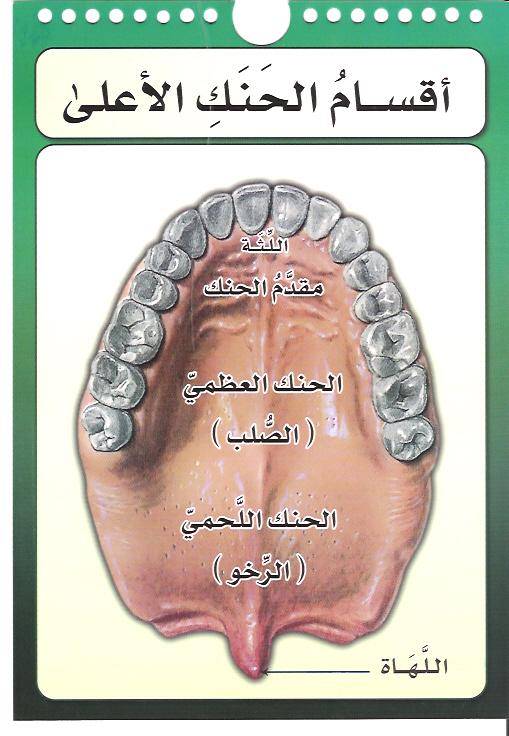 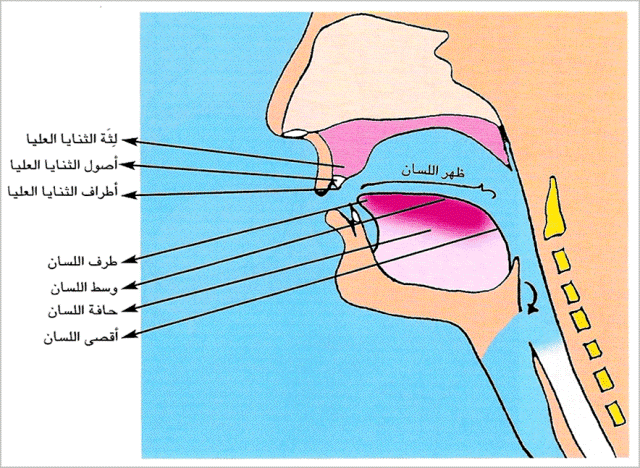 Divisions of Upper Palate
ثالثًا: اللسان
Third: Al Lisan (The Tongue)
1
أقصى اللسان ما يلي الحلق
مع ما يحاذيه من الحنك الأعلى عند المنطقة الرخوة

The innermost end of the tongue next to the throat
with the part of the soft palate parallel to it
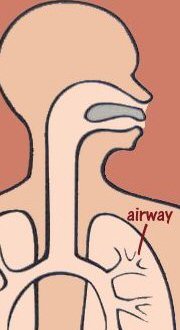 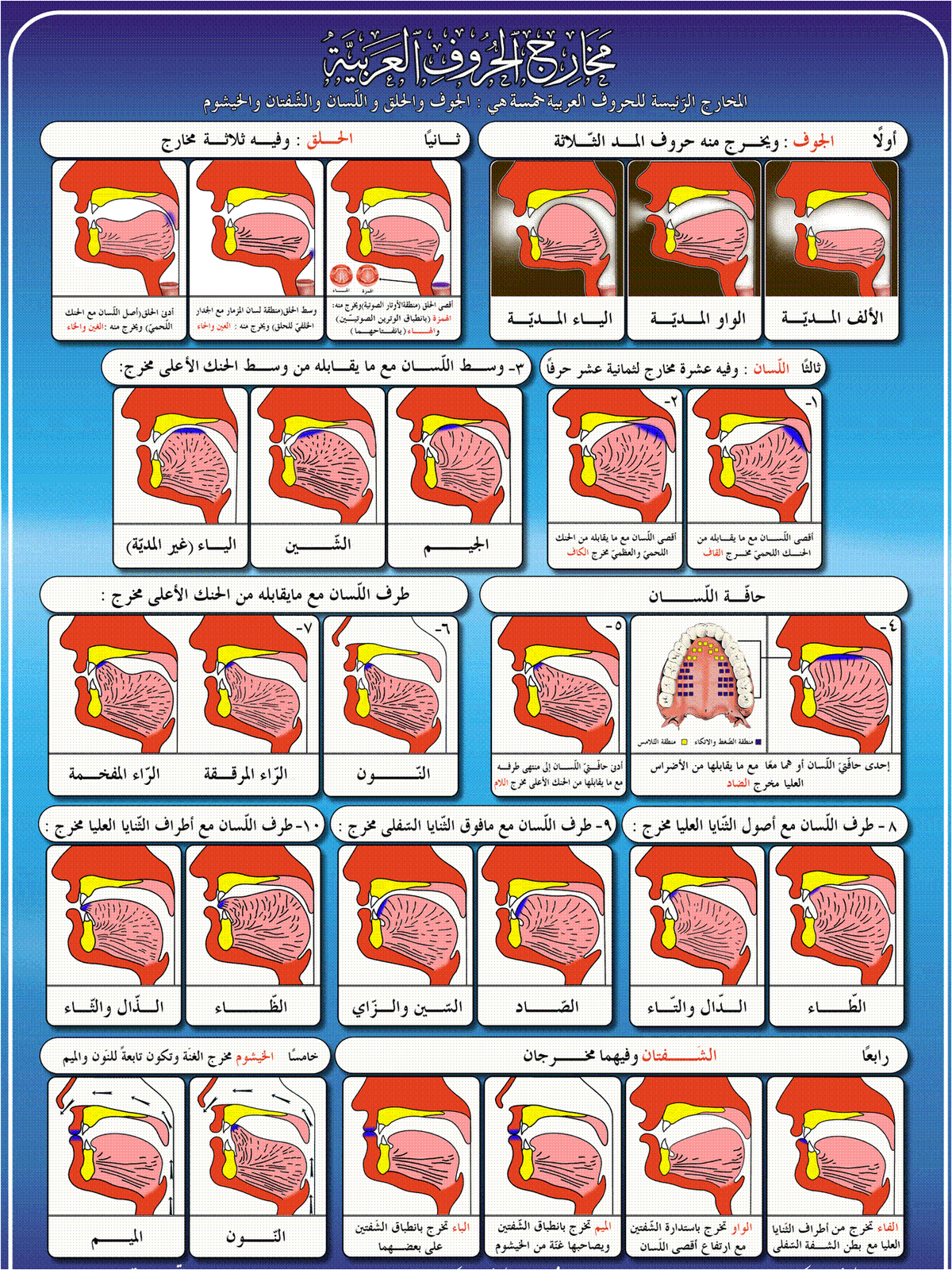 ق
ثالثًا: اللسان
Third: Al Lisan (The Tongue)
2
أقصى اللسان أسفل مخرج القاف
مع ما يحاذيه من الحنك الأعلى عند المنطقة الصلبة

The innermost end of the tongue next to the Makhraj of Qaf
with the part of the hard palate parallel to it
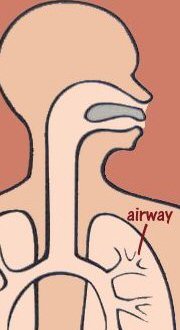 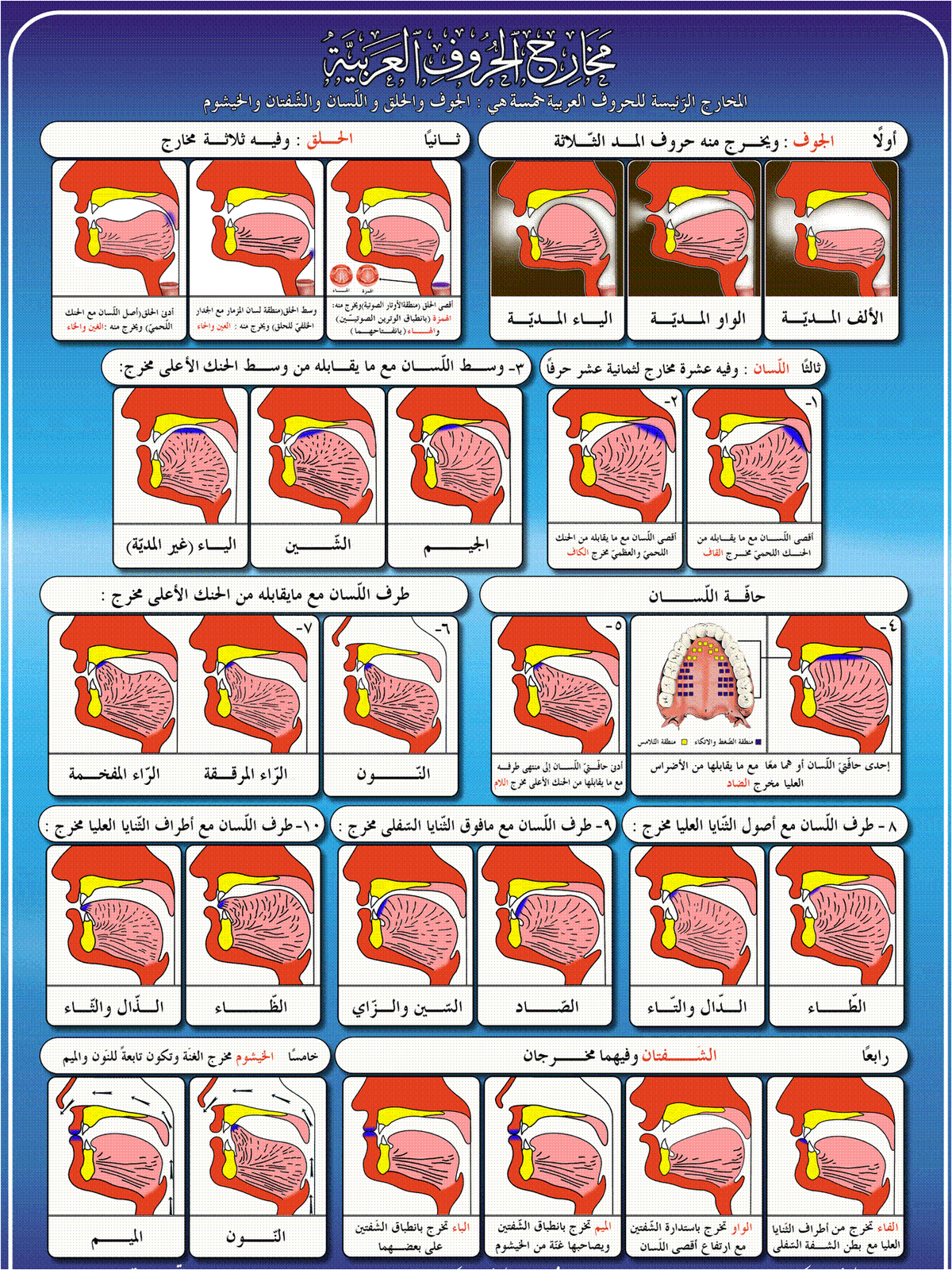 ك
ثالثًا: اللسان
Third: Al Lisan (The Tongue)
اللَّهَاة
Uvula
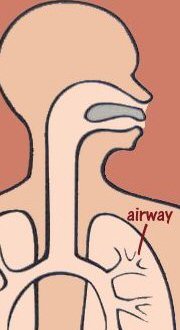 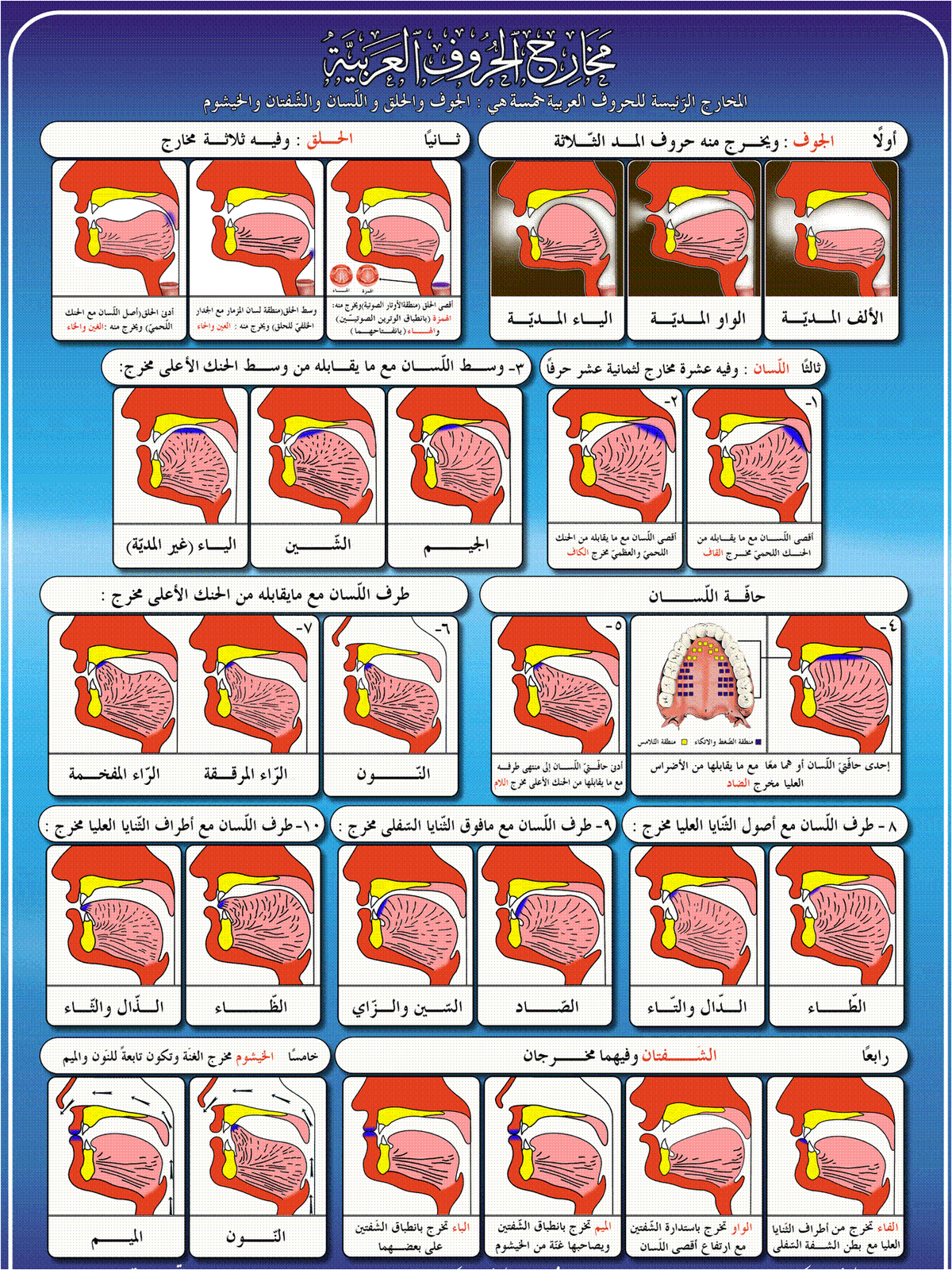 الحروف اللهوية
Al-Huruf Al-Lahawiyyah
(Uvular letters) 

ق  /  ك
ثالثًا: اللسان
Third: Al Lisan (The Tongue)
3
وسط اللسان
مع ما يحاذية من الحنك الأعلى

The  Middle of tongue
with the palate just above it
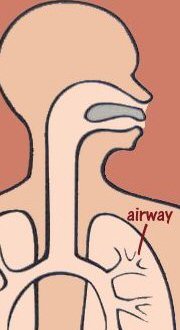 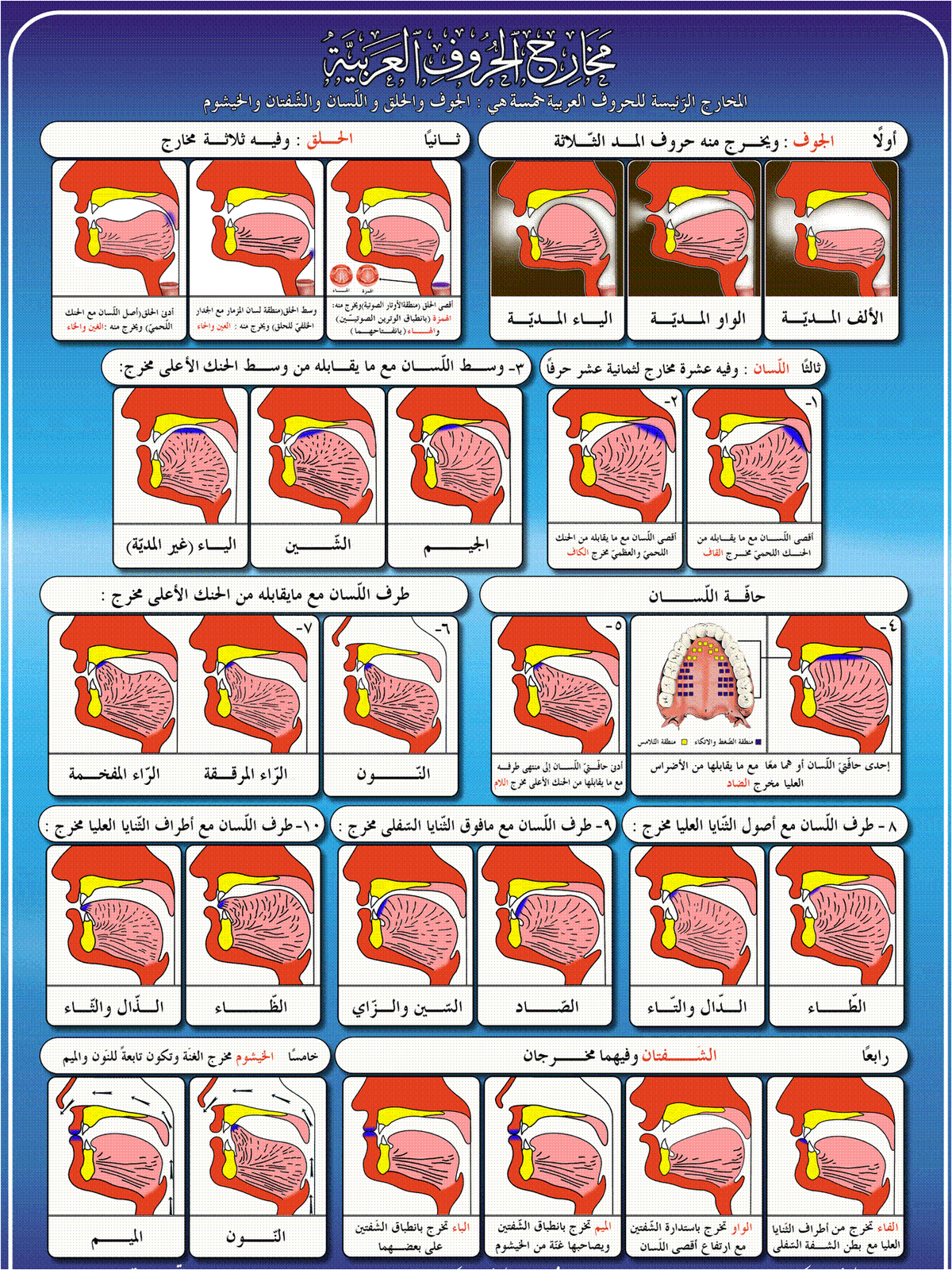 ج – ش - ي
ثالثًا: اللسان
Third: Al Lisan (The Tongue)
الحروف الشجرية
Al-Huruf Al-Shajryyah

(letters of the middle of the tongue)
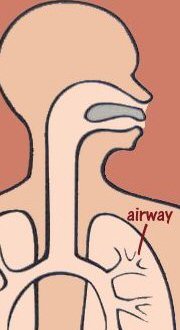 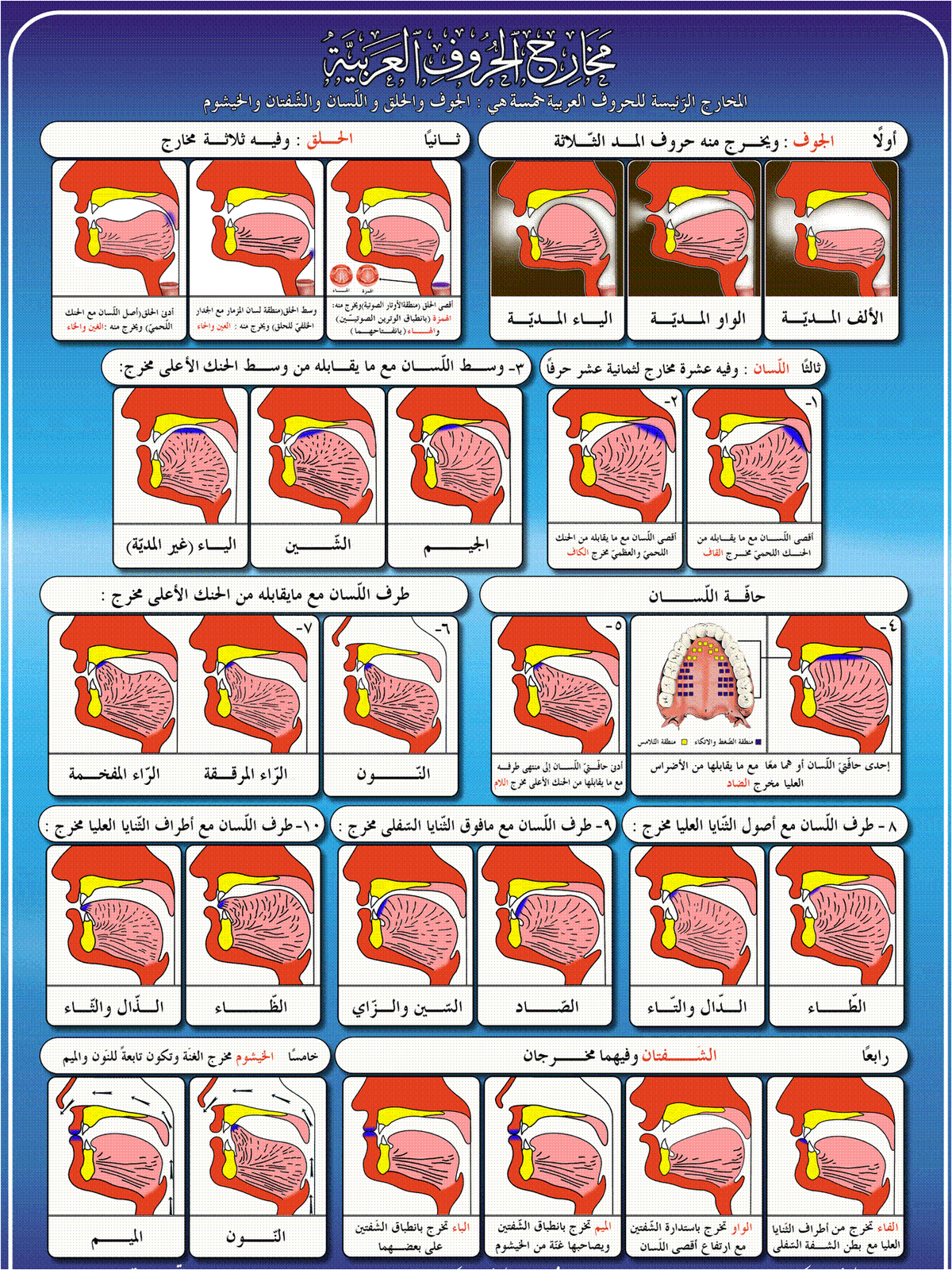 Jeem
Sheen
Ya’a
ثالثًا: اللسان
Third: Al Lisan (The Tongue)
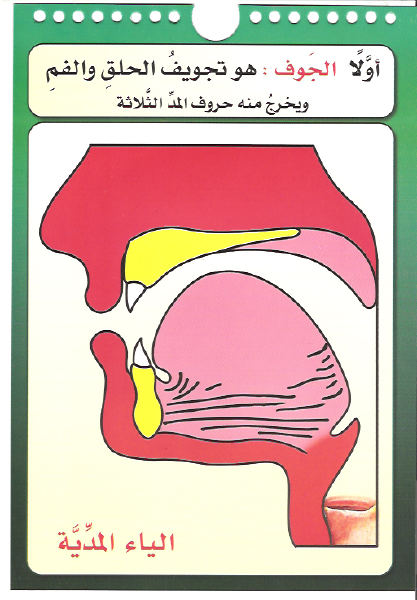 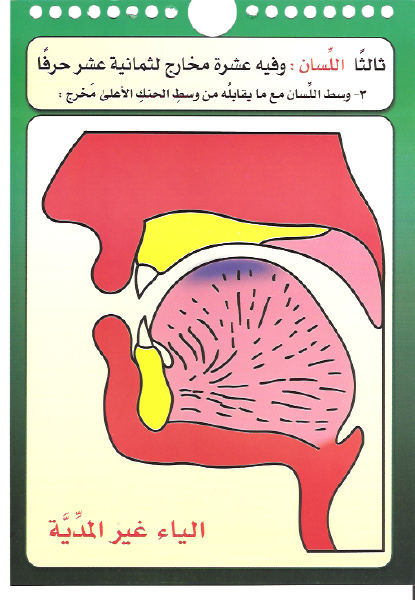 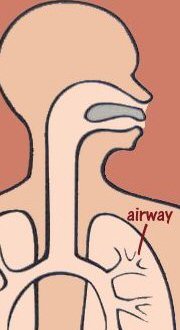 Ya’a Non-Maddiyah
Ya’ Maddiyah
ثالثًا: اللسان
Third: Al Lisan (The Tongue)
إحدى حافتي اللسان
مع ما يلي الأضراس العليا اليسرى أو اليمنى

One of the edges of the tongue
Next to the upper molars
4
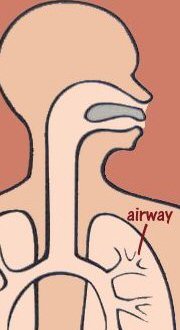 ض
ثالثًا: اللسان
Third: Al Lisan (The Tongue)
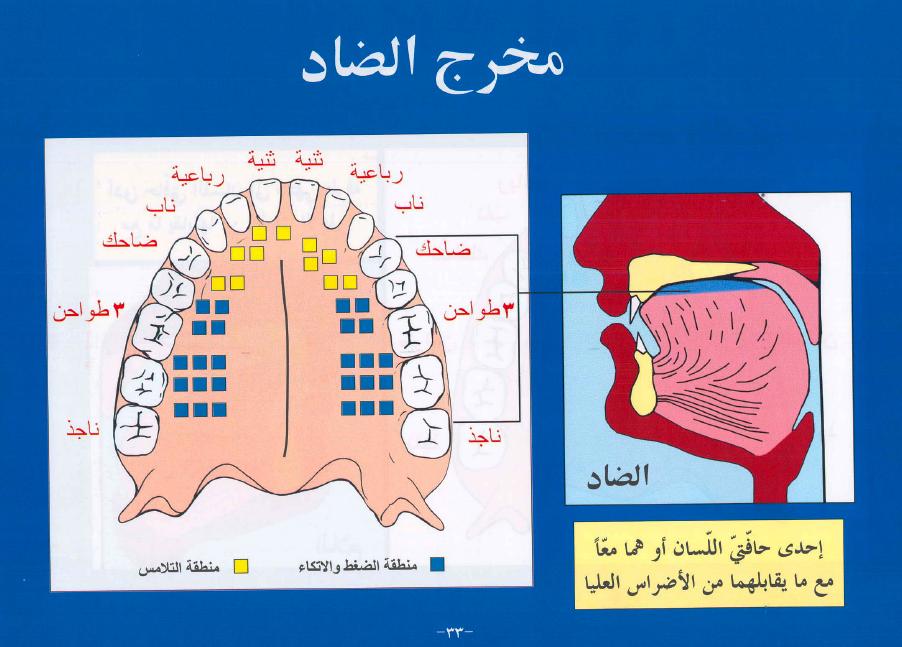 Makhraj of Daad
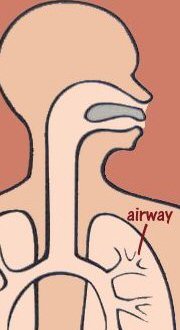 ثالثًا: اللسان
Third: Al Lisan (The Tongue)
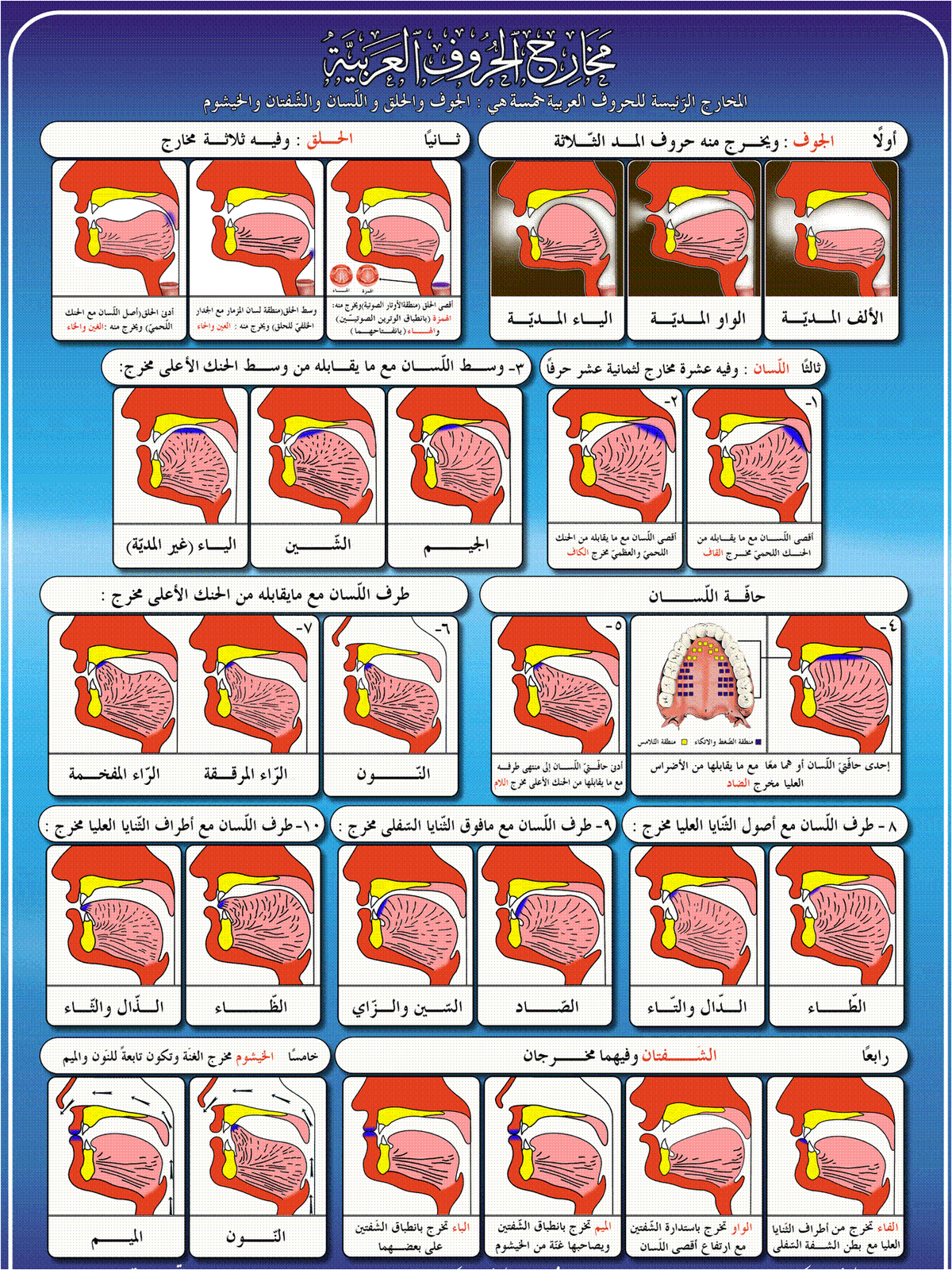 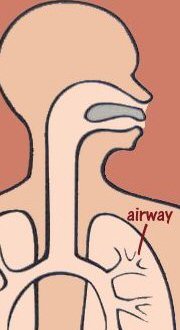 الحرف المُسْتَطِيل
Al-Harf Al-Mustateel
(A letters with a long Makhraj)
ثالثًا: اللسان
Third: Al Lisan (The Tongue)
5
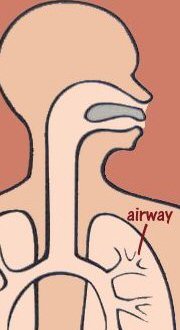 أدنى حافة اللسان إلى منتهاها
مع ما يحاذيها من اللَّثَة العليا

The closest part of the edge of the tongue to its end 
with the part from the upper gums parallel to it
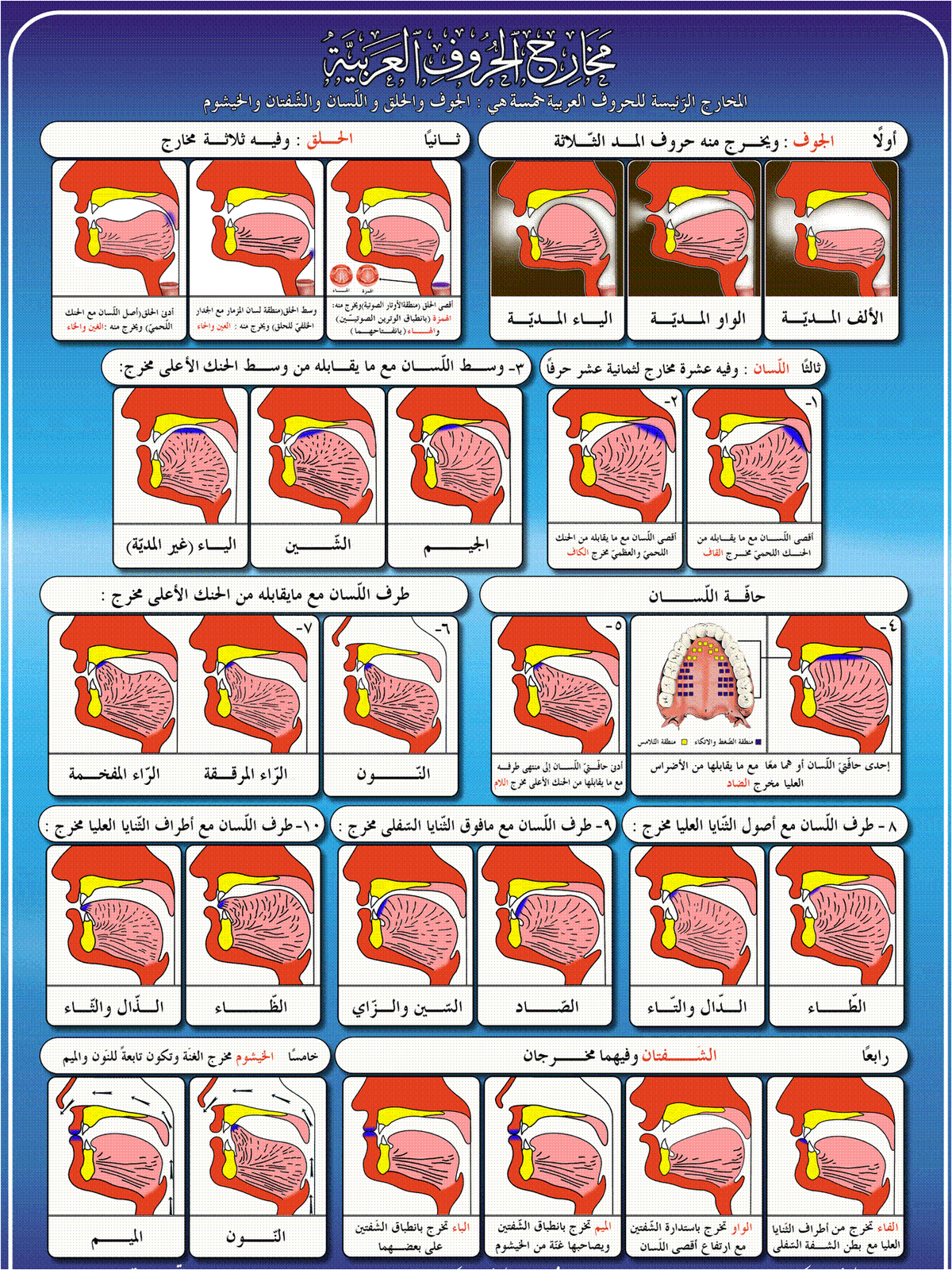 ل
ثالثًا: اللسان
Third: Al Lisan (The Tongue)
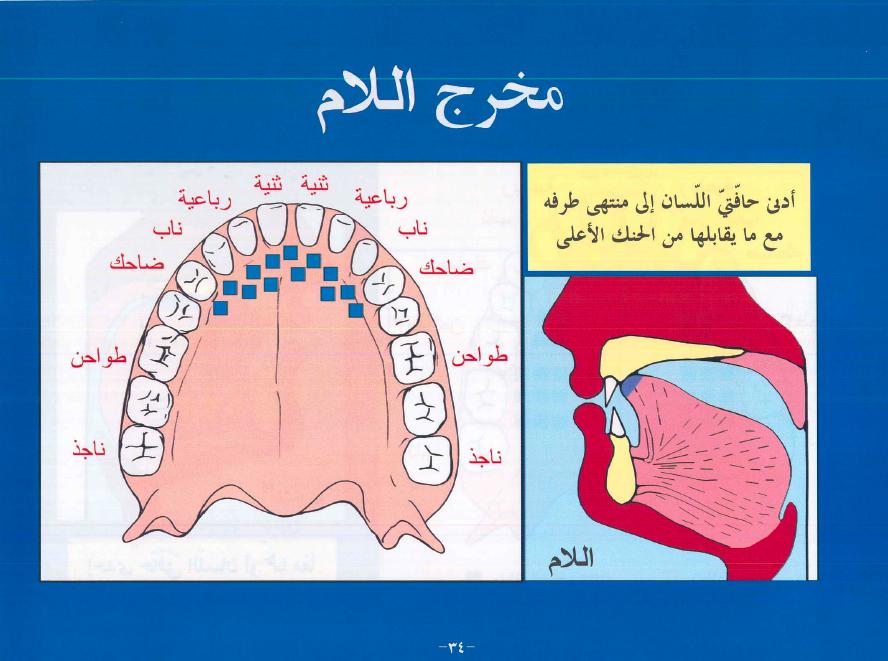 Makhraj of Lam
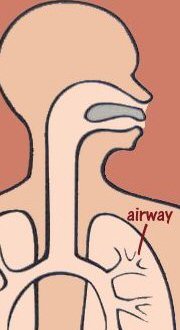 ثالثًا: اللسان
Third: Al Lisan (The Tongue)
6
طرف اللسان تحت مخرج اللام قليلا
مع ما يليه من لَثَة الأسنان العليا

The end of the tip of the tongue below the Makhraj of the lam 
With the nearest part of the upper gums
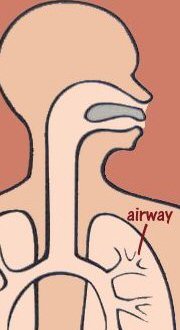 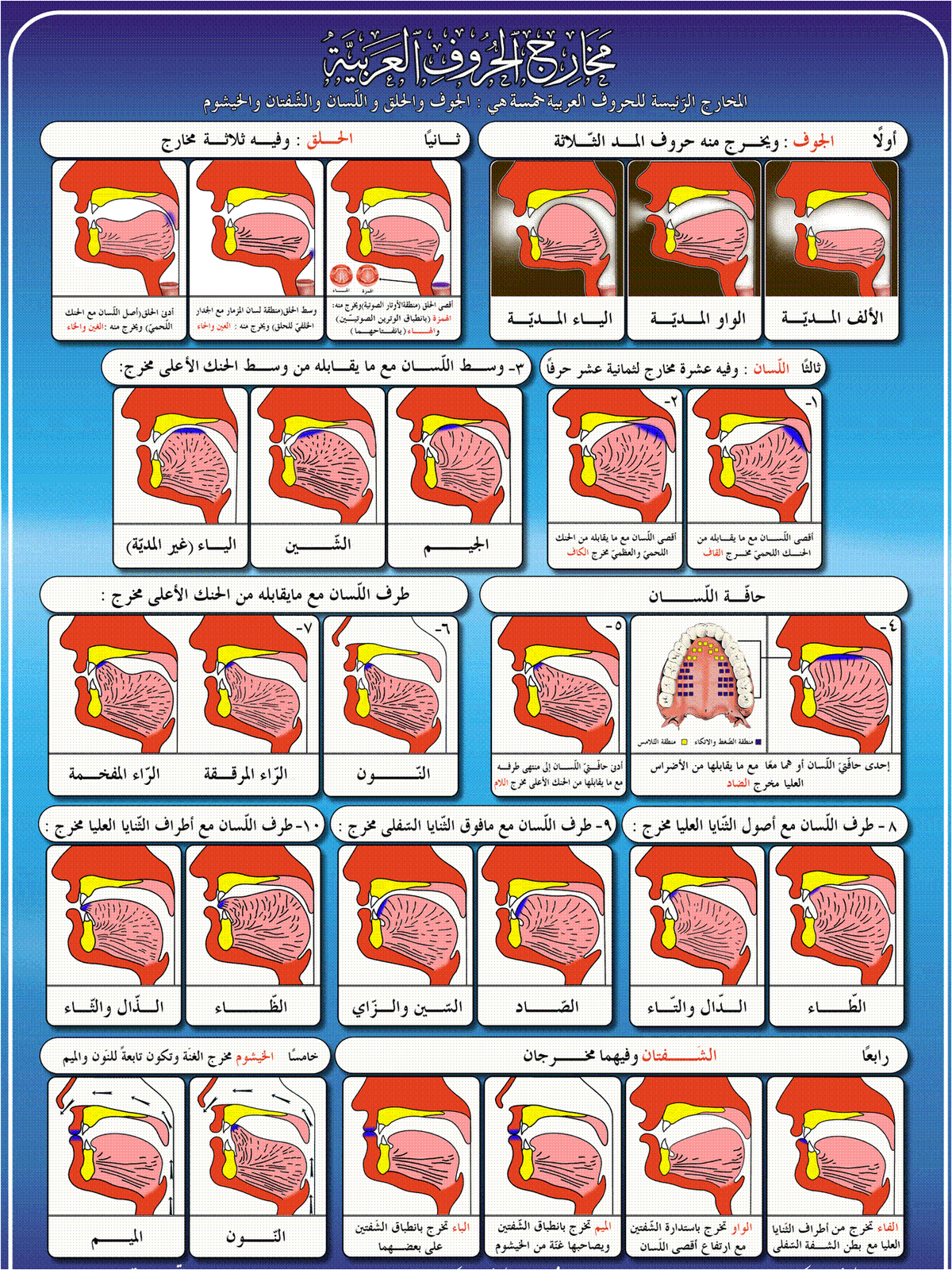 ن
المظهرة والمتحركة
With Izhar or Haraka
Nun
ثالثًا: اللسان
Third: Al Lisan (The Tongue)
7
طرف اللسان قريب إلى ظهره
بعد مخرج النون

The tip of the tongue near to its upper surface next to the Makhraj of the noon
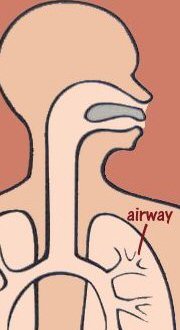 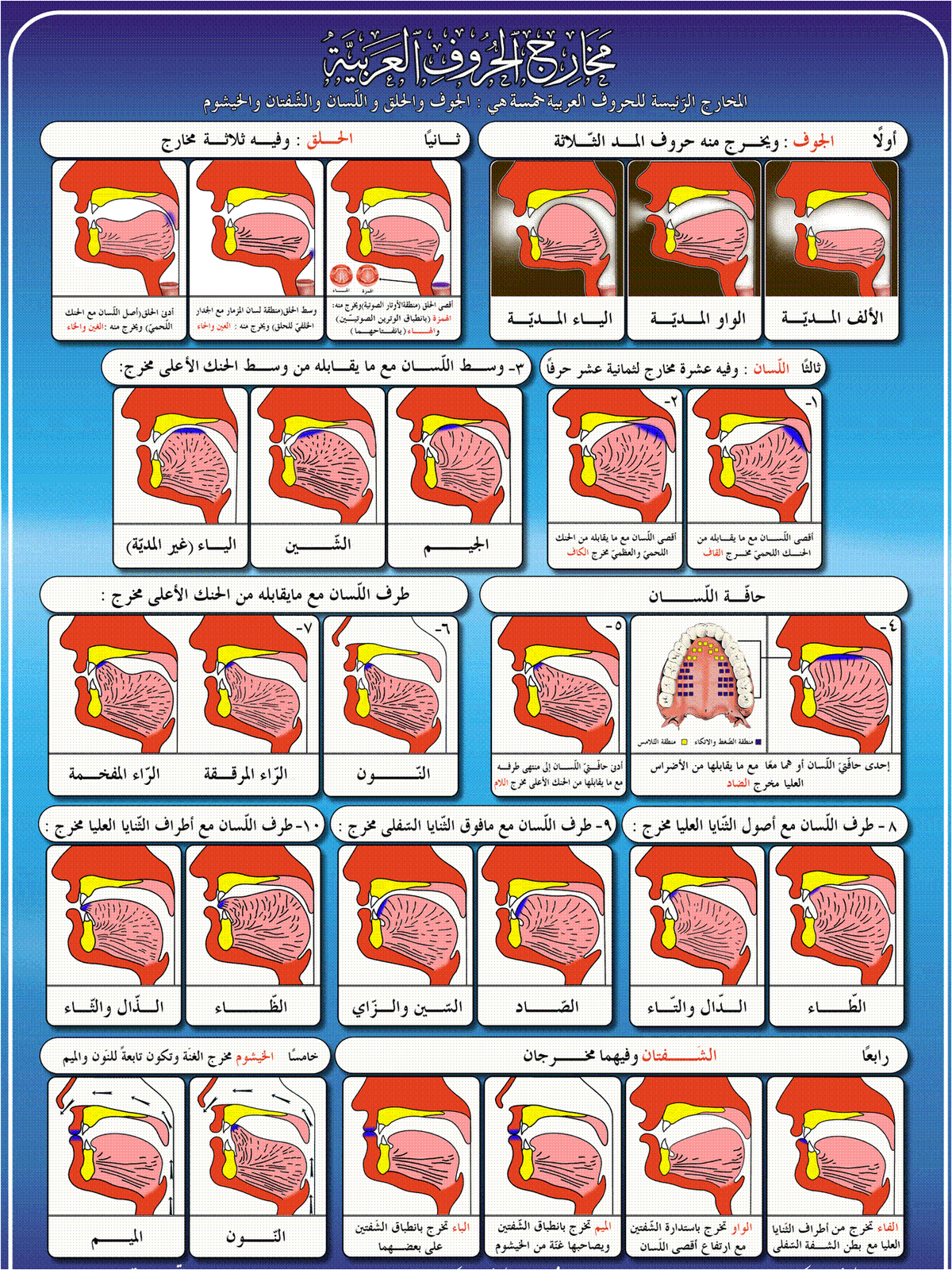 ر
ثالثًا: اللسان
Third: Al Lisan (The Tongue)
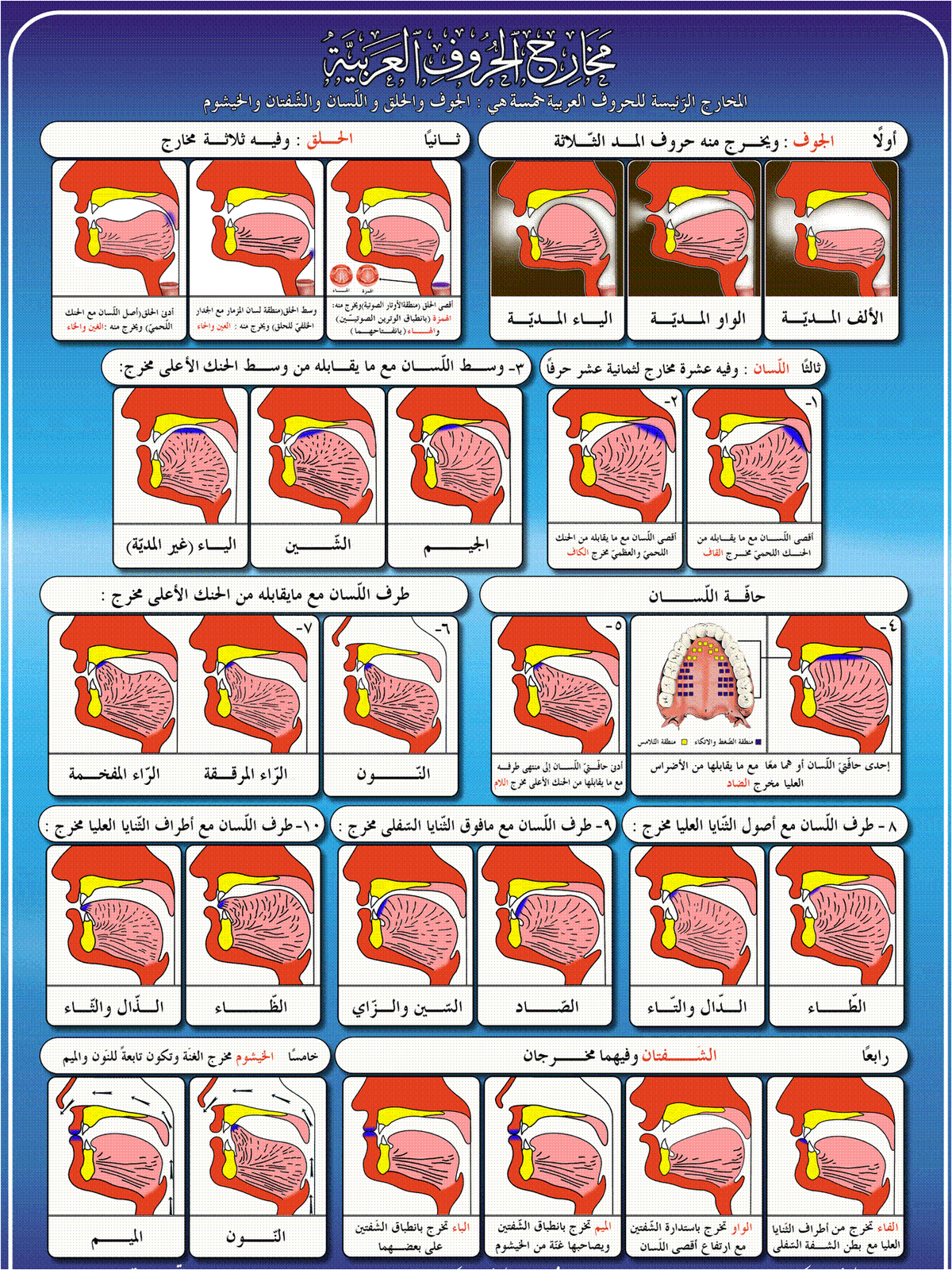 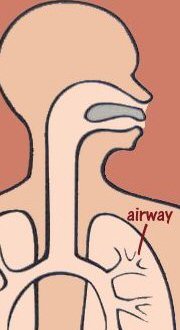 Raa’ with Tafkheem
Raa’ with Tarqeeq
ثالثًا: اللسان
Third: Al Lisan (The Tongue)
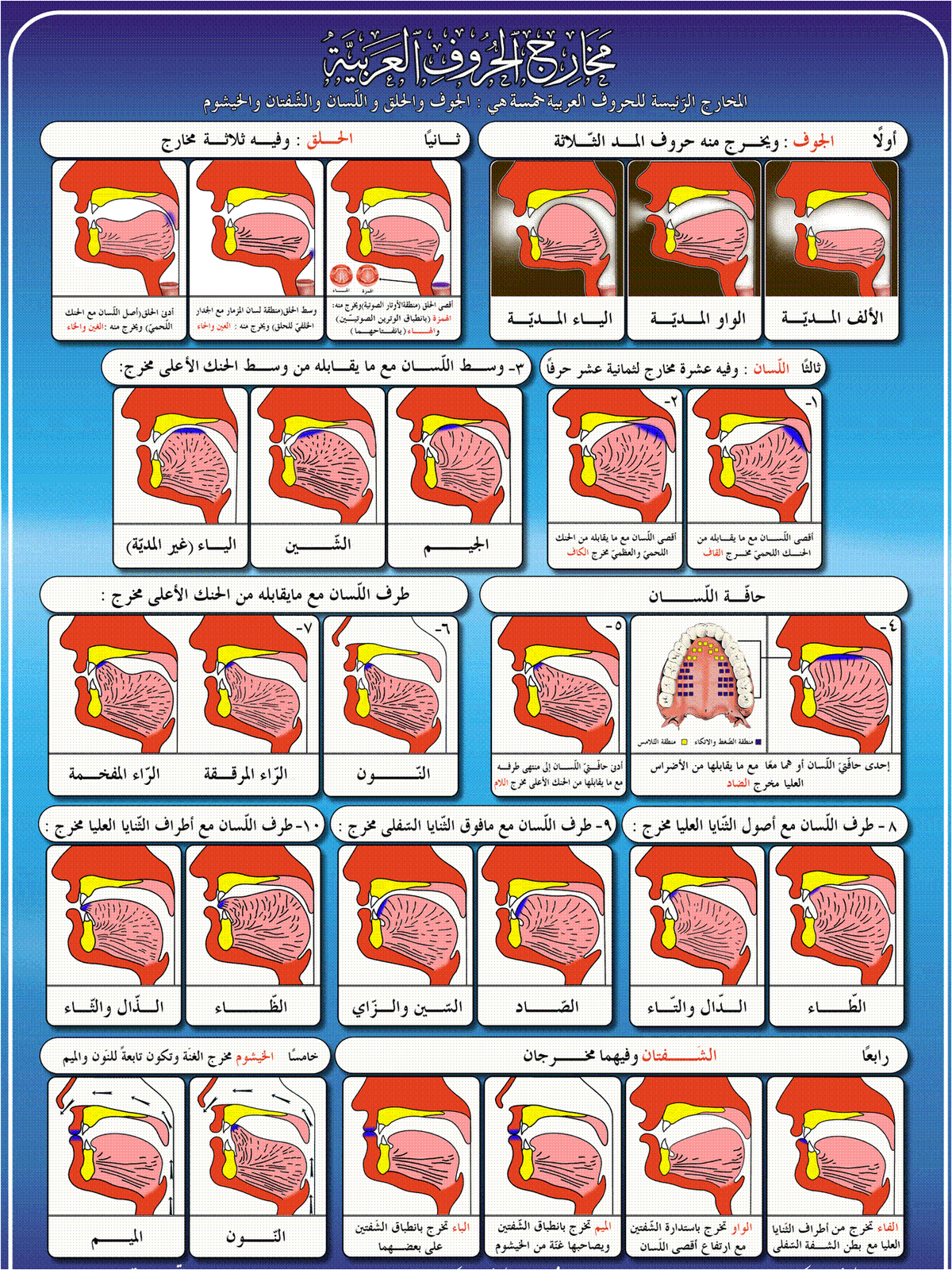 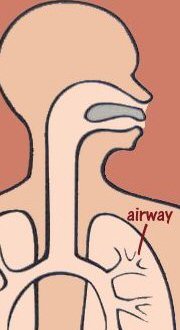 الحروف الذلقية
Al-Huruf Al-Dhalqiyyah
(letters easily produced from tongue tip) 
ر – ن – ل
الذَّلقDhalaq
ثالثًا: اللسان
Third: Al Lisan (The Tongue)
8
ظهر طرف اللسان
مع أصول الثنايا العليا
The front end of the tip of the tongue and the part of the roots of the upper front teeth
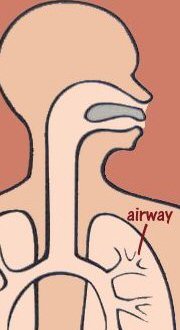 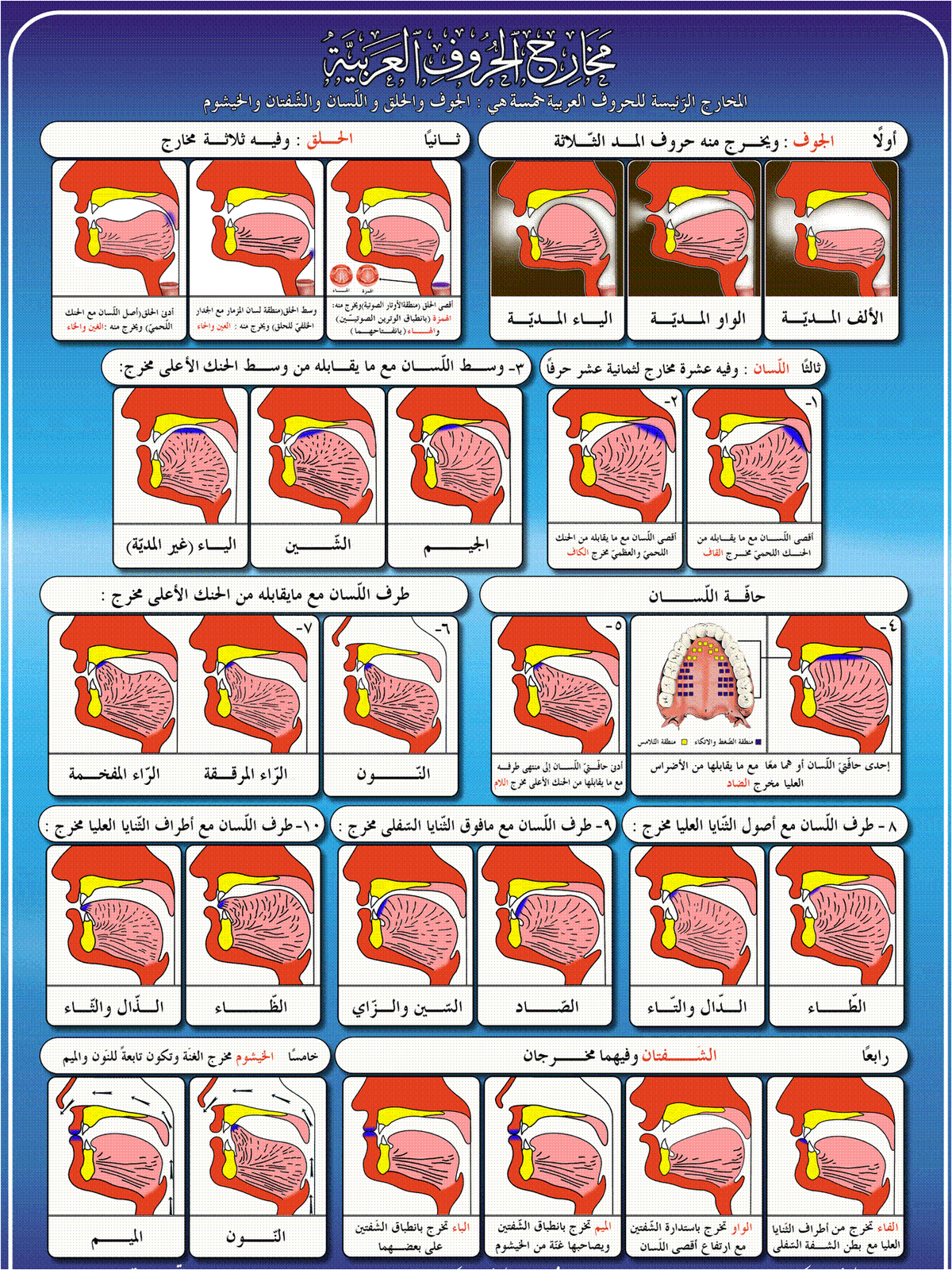 ط – د – ت
ثالثًا: اللسان
Third: Al Lisan (The Tongue)
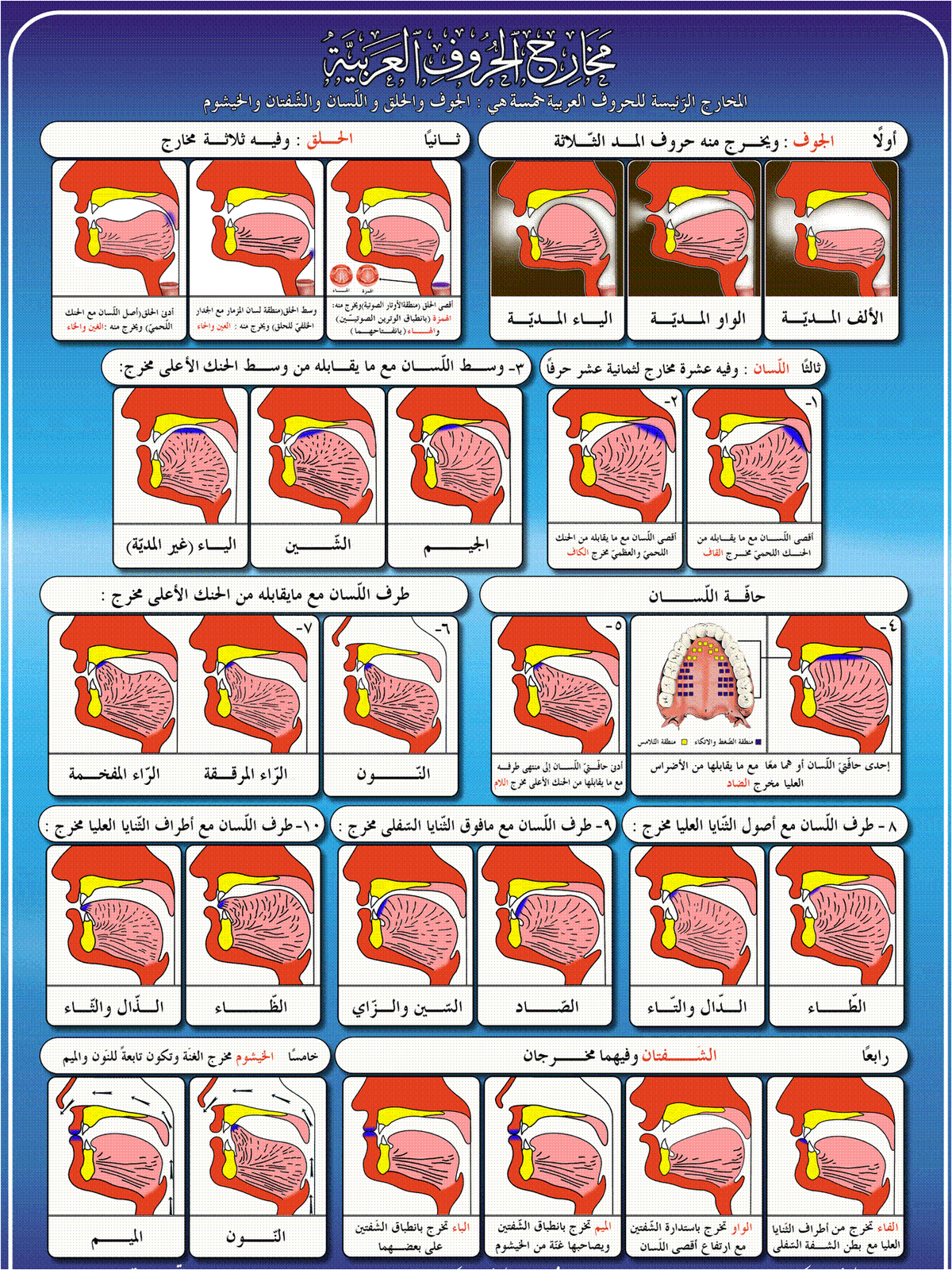 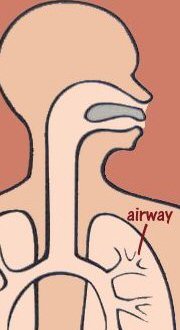 الحروف النطعية
Al-Huruf Al-Nata`iyyah

(letters of the “rugae”)
Dal – Taa’
T’aa’
النِطَع (المنطقة الخشنة) Al-Nita’ (The rough skin of the upper pallet)
ثالثًا: اللسان
Third: Al Lisan (The Tongue)
9
ظهر طرف اللسان
مع أطراف الثنايا العليا 

The upper side of the tip 
of the tongue
and the tips of the upper front teeth
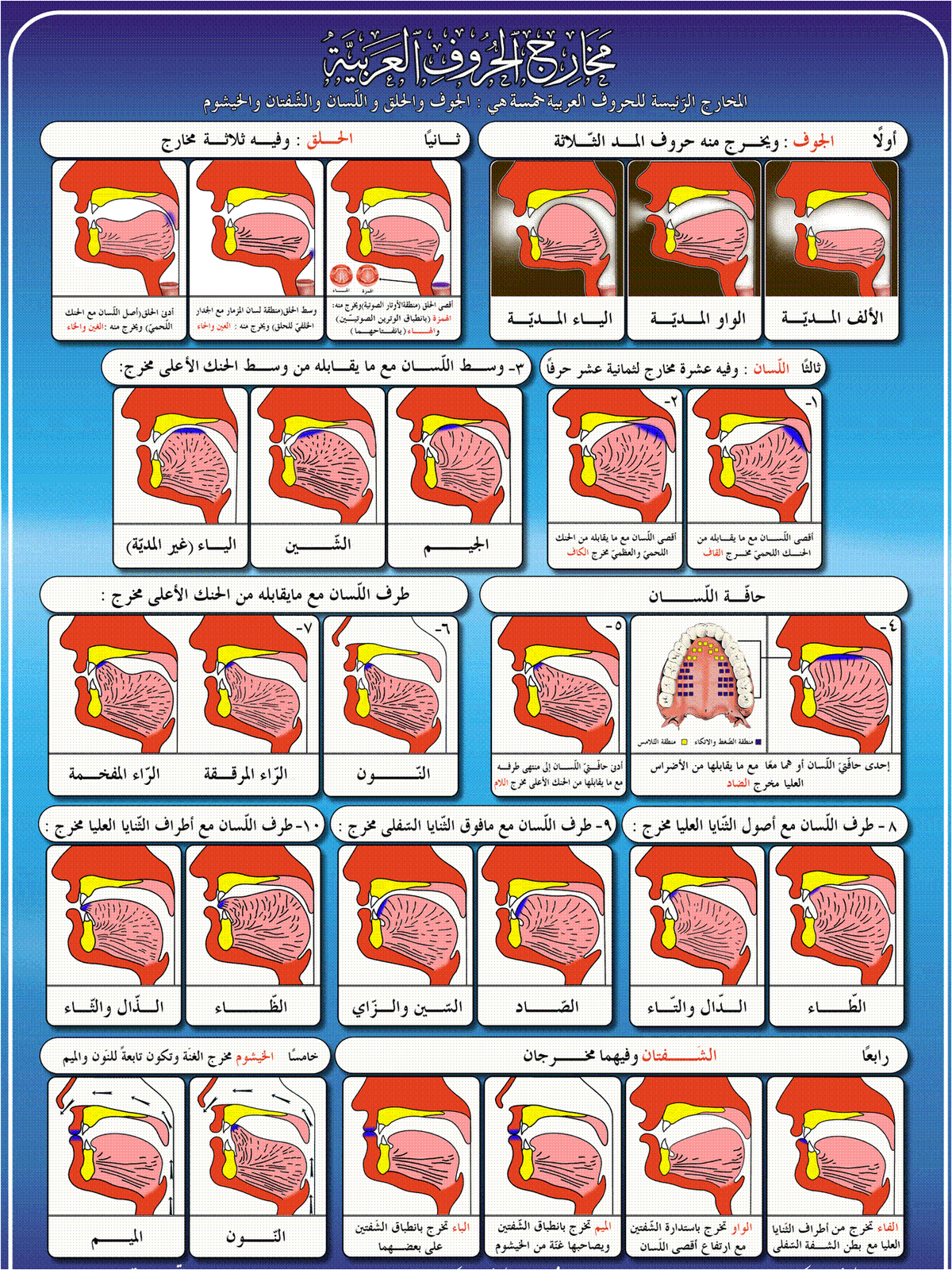 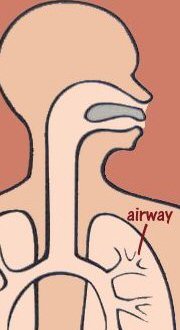 ظ – ذ – ث
ثالثًا: اللسان
Third: Al Lisan (The Tongue)
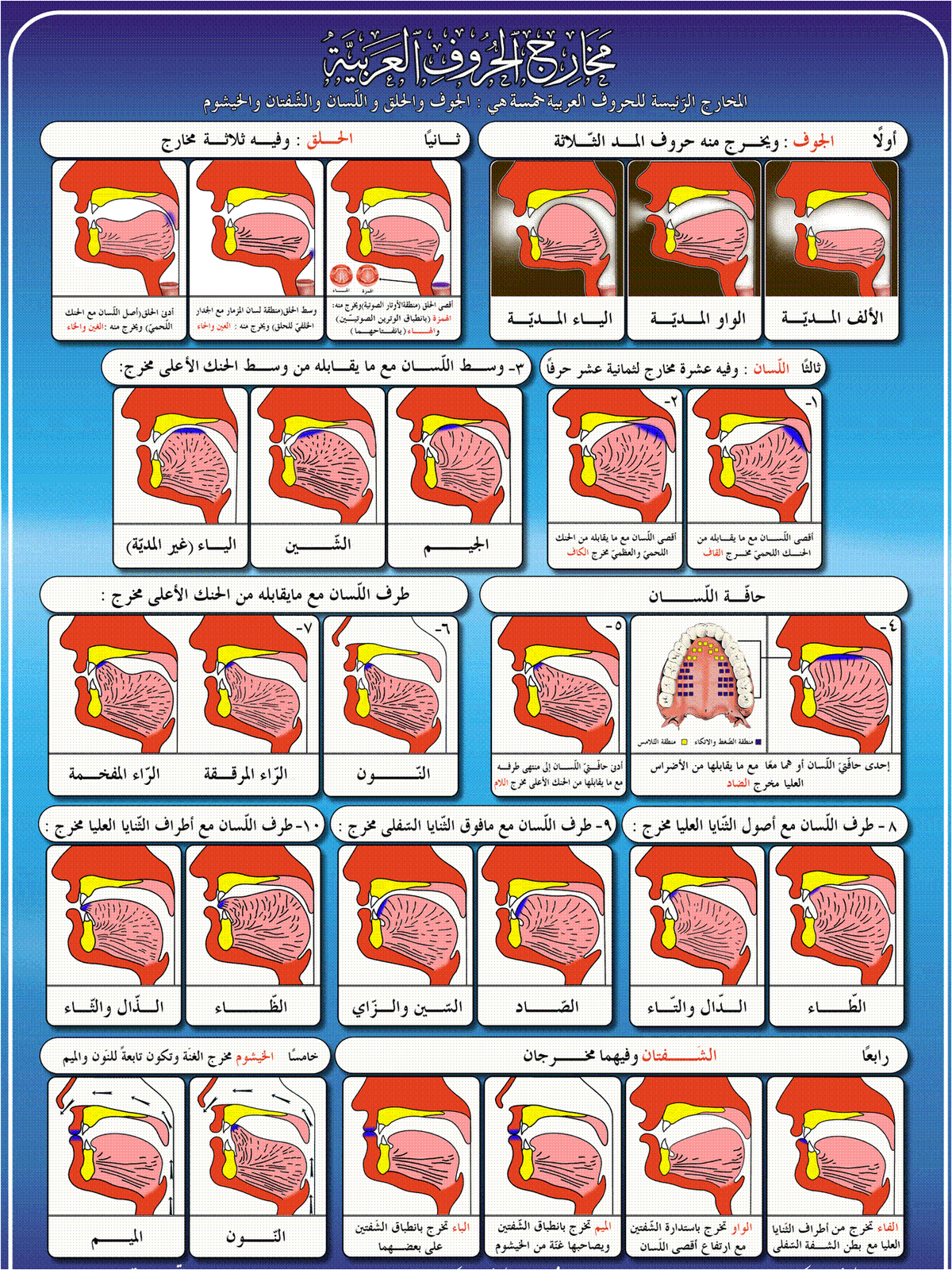 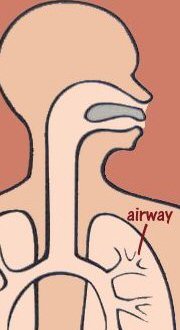 الحروف اللثوية

Al-Huruf 
Al-Lethawiyyah

(letters of the Gum)
Dhaal – Thaa’
Dh’aa’
ثالثًا: اللسان
Third: Al Lisan (The Tongue)
10
رأس طرف اللسان مع ما بين الثنايا العليا والسفلى قريب إلى الأسفل

The end of the tip of the tongue and the part between the upper and lower front teeth,  closer to the lower
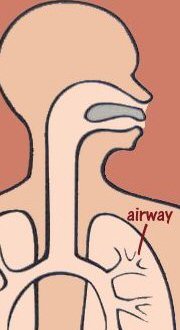 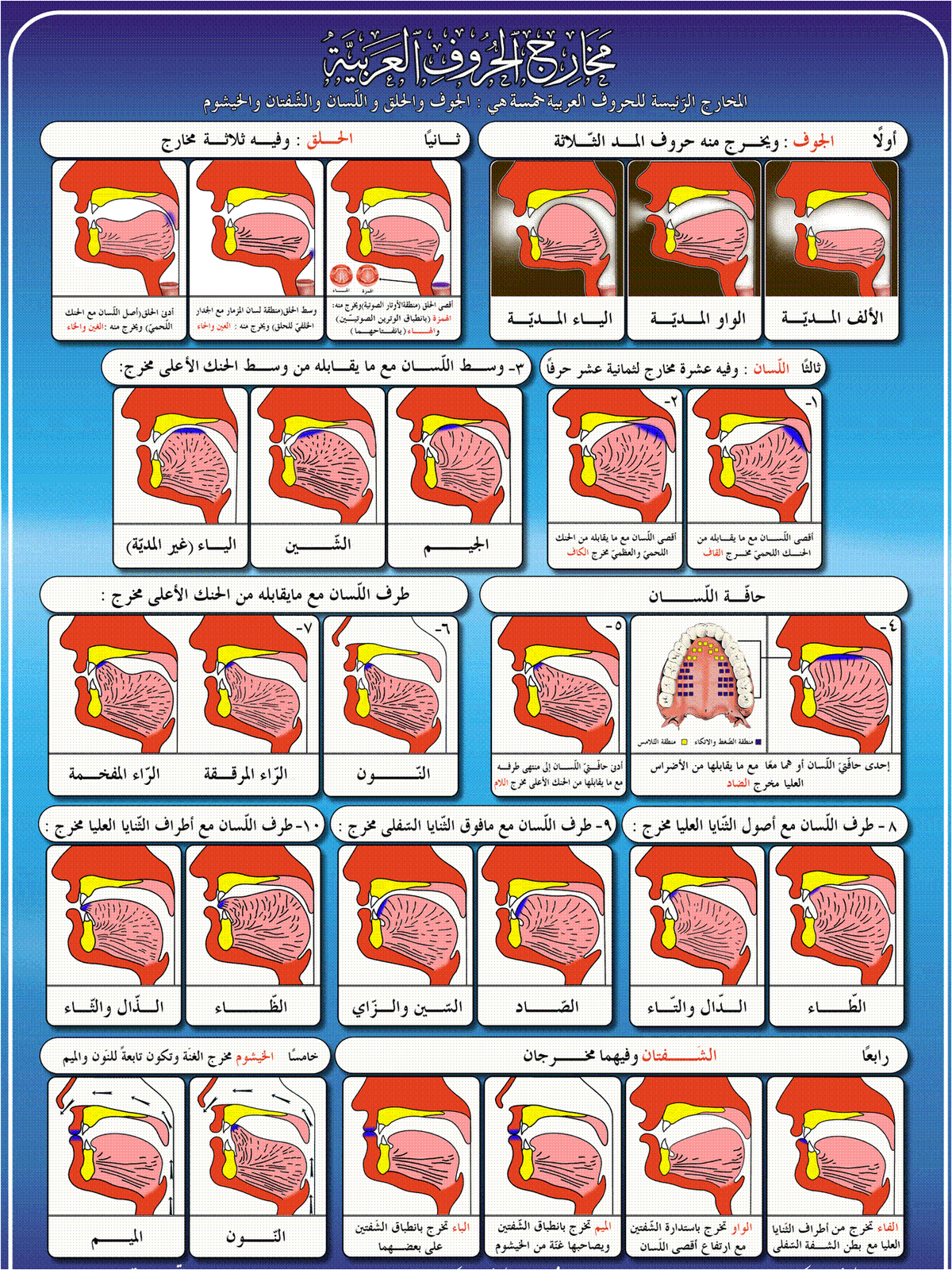 ص – ز – س
ثالثًا: اللسان
Third: Al Lisan (The Tongue)
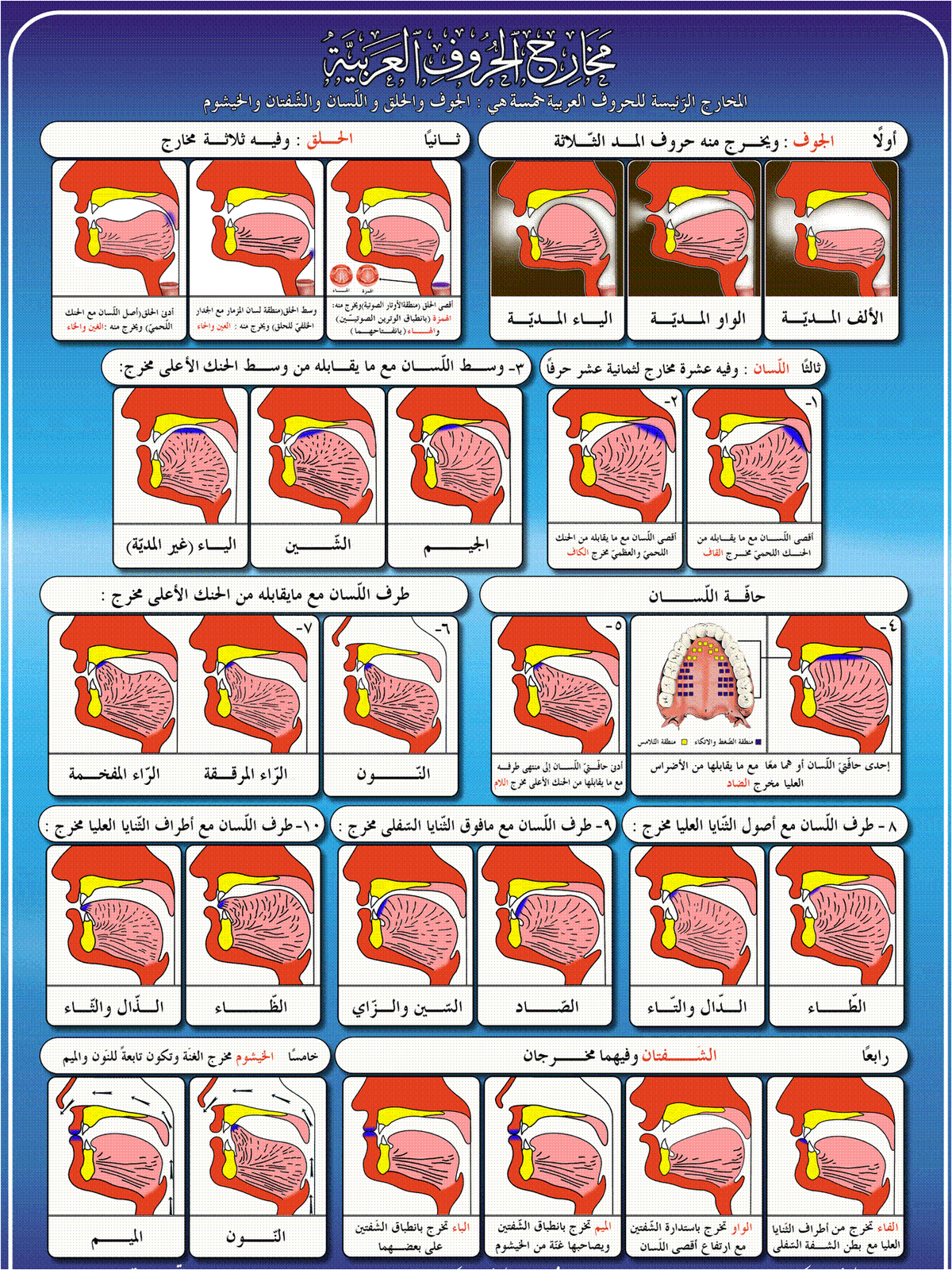 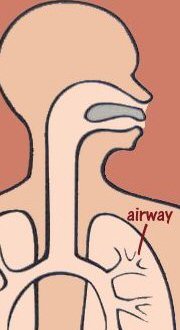 الحروف الأسلية

Al-Huruf Al-Asliyyah
(letters of the tip of tongue)
Seen – Zay
S’aad
ثالثًا: اللسان
Third: Al Lisan (The Tongue)
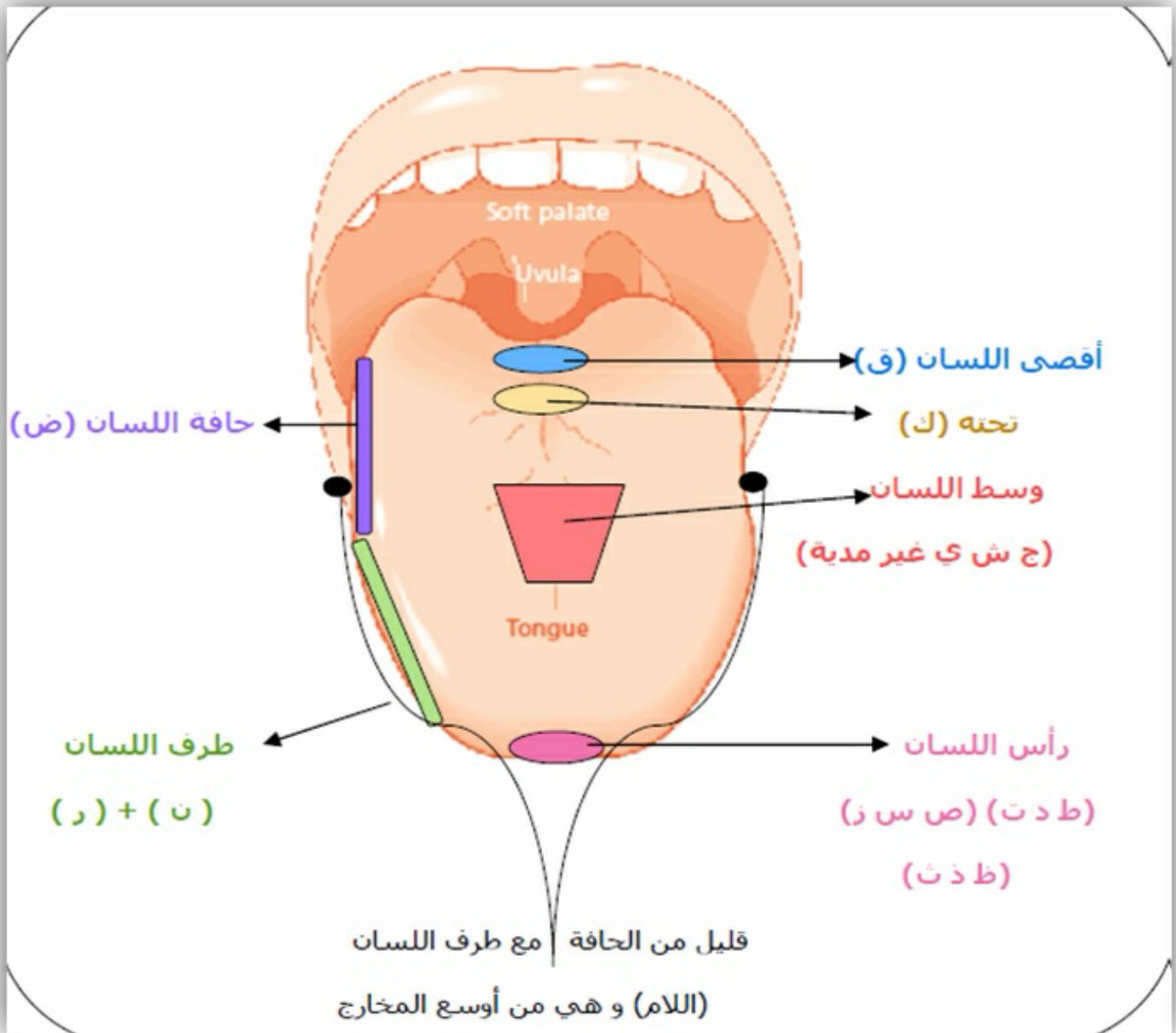 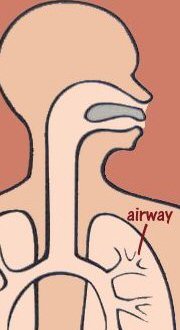 The end of the tongue
قUnder the
The side of the tongue
The middle of the tongue
Tip of the tongue
Tip of the tongue
Side of the tip of the tongue
أدنى حافة اللسان
(ل)
Figure 1.2
الثانية – الفصل الرابع
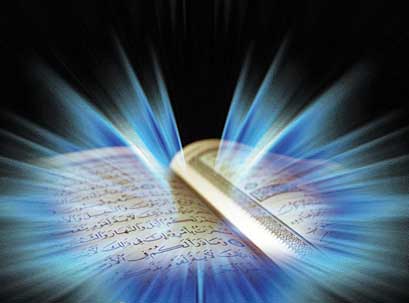 والله من وراء القصد
وهو يهدي السبيل
Jazakom Allah Khairan